Exemplo de título. Utilize no máximo três linhas, reduzindo a fonte quando necessário. Aumente a fonte para títulos pequenos. Sugestão de tamanho: entre 32 e 46.
Autor: NOME COMPLETO DO ALUNO1 | emaildoaluno@usp.br
Coautores: Nome completo do segundo autor2 (emaildo2autor@usp.br); Nome completo do terceiro autor2 (emaildo3autor@usp.br) etc.
1 - Hospital de Reabilitação de Anomalias Craniofaciais, Universidade de São Paulo, Bauru-SP
2 - Exemplo de Nome da Segunda Instituição, Cidade-UF
3 - Exemplo de Nome da Segunda Instituição, Cidade-UF
Foto do aluno / apresentador
(opcional)
Aqui vai a introdução do trabalho (fonte 20).
• Este layout é apenas um exemplo! Você poderá alterá-lo como quiser e utilizar diferentes cores, fontes, ilustrações, diagramações etc.
• Alguns elementos são obrigatórios, como o  título do trabalho, as informações de autores e os logos (HRAC e ECEx). Sugerimos que sigam as recomendações de tamanho do texto, a fim de garantir uma leitura adequada do painel.
• Caso queira alterar algum elemento “travado” deste modelo, utilize o menu Exibição > Slide Mestre (PowerPoint) ou Slide > Editar tema (Apresentações Google).
• As cores utilizadas neste modelo estão no exemplo de figura ao lado ().
• O conteúdo apresentado deverá ser baseado no resumo de trabalho submetido.
• Bons preparativos e um ótimo evento!
Subtítulo (fonte entre 24 e 28)

Exemplo de conteúdo para o modelo de painel, com tamanho da fonte, preferencialmente, entre 18 e 22 para o corpo do texto. Exemplo de conteúdo para o modelo de painel, com tamanho da fonte, preferencialmente, entre 18 e 22 para o corpo do texto. Exemplo de conteúdo para o modelo de painel, com tamanho da fonte, preferencialmente, entre 18 e 22 para o corpo do texto. Exemplo de conteúdo para o modelo de painel, com tamanho da fonte, preferencialmente, entre 18 e 22...
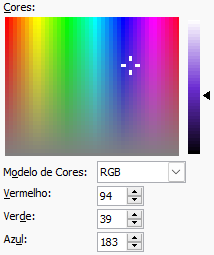 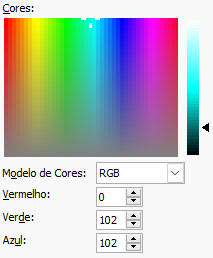 Subtítulo (fonte entre 24 e 28)

Exemplo de conteúdo para o modelo de painel, com tamanho da fonte, preferencialmente, entre 18 e 22 para o corpo do texto. Exemplo de conteúdo para o modelo de painel, com tamanho da fonte, preferencialmente, entre 18 e 22 para o corpo do texto. Exemplo de conteúdo para o modelo de painel, com tamanho da fonte, preferencialmente, entre 18 e 22 para o corpo do texto. Exemplo de conteúdo para o modelo...
Figura 1: legenda com fonte entre 14 e 16. Estas são as duas cores principais do modelo de e-poster, caso queira replicá-las. A cor do corpo do texto é preto 5% mais claro.
Subtítulo (fonte entre 24 e 28)

Exemplo de conteúdo para o modelo de painel, com tamanho da fonte, preferencialmente, entre 18 e 22 para o corpo do texto. Exemplo de conteúdo para o modelo de painel, com tamanho da fonte, preferencialmente, entre 18 e 22 para o corpo do texto.
Subtítulo (fonte entre 24 e 28)

Exemplo de conteúdo para o modelo de painel, com tamanho da fonte, preferencialmente, entre 18 e 22 para o corpo do texto. Exemplo de conteúdo para o modelo de painel, com tamanho da fonte, preferencialmente, entre 18 e 22 para o corpo do texto. Exemplo de conteúdo para o modelo de painel, com tamanho da fonte, preferencialmente, entre 18 e 22 para o corpo do texto. Exemplo de conteúdo para o modelo...
SOBRENOME, Nome do autor. Título: subtítulo (se houver, sem negrito). A cor utilizada nessa parte foi preto 25% mais claro.
Neste espaço você poderá colocar as referências do painel e/ou parte da bibliografia utilizada durante a realização do trabalho. É permitido utilizar outras ferramentas para a apresentação destas informações, como, por exemplo, QR code.